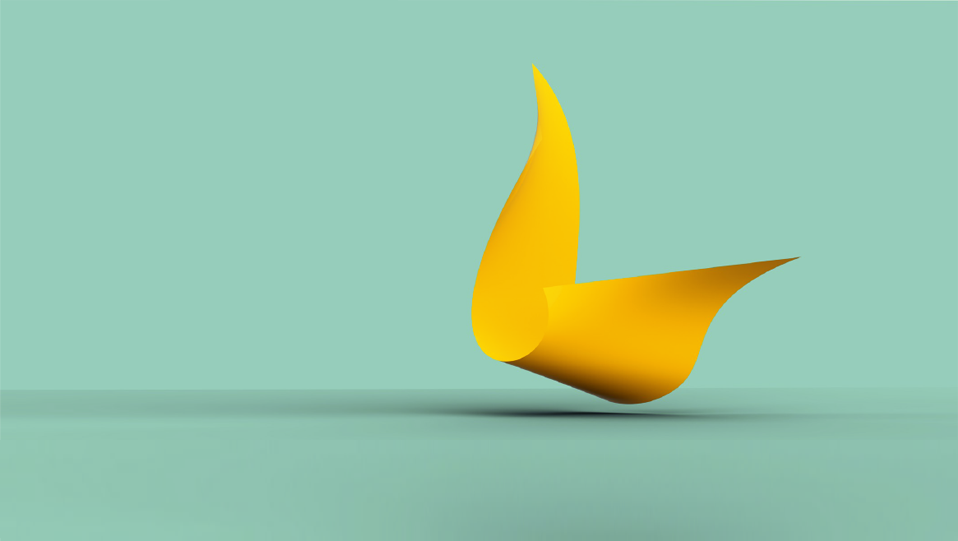 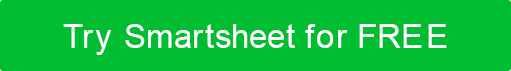 ADVERTISING PROPOSAL 
PRESENTATION TEMPLATE
Outline your advertising campaign proposal to win over prospective clients with this advertising proposal template. Use the Services section to promote your online, outdoor, television, radio, and other advertising efforts to meet client specifications. This advertising proposal template includes a timeline, campaign result expectations, and cost projections to give your agency an advantage over competitors.
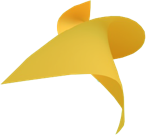 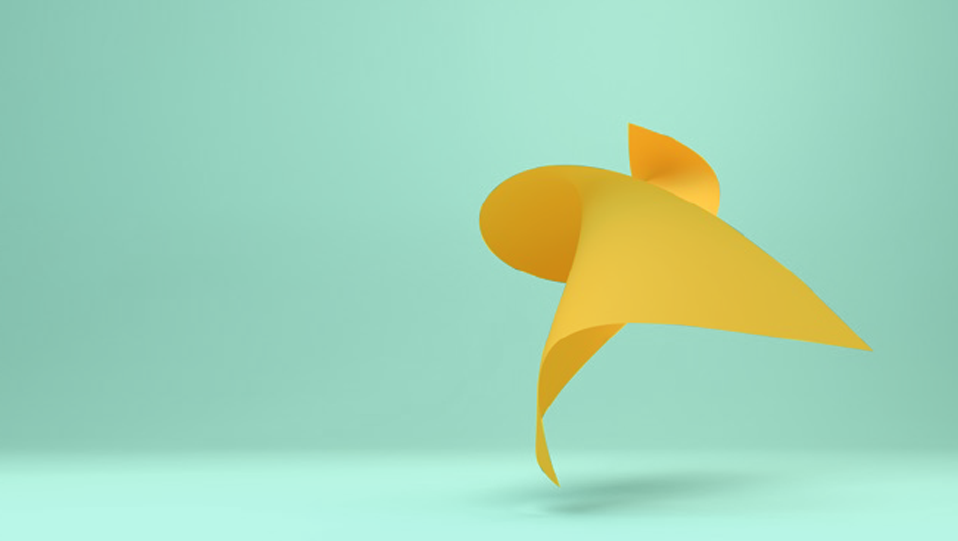 SUBMITTED TO Client NAME
 
SUBMITTED by sender NAME
 
 
DATE SUBMITTED 00/00/0000
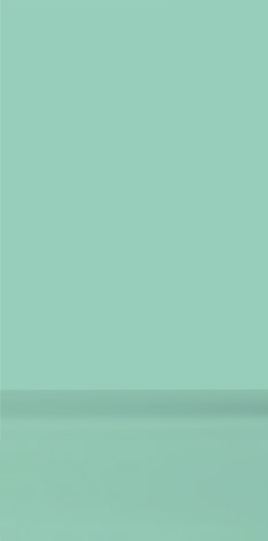 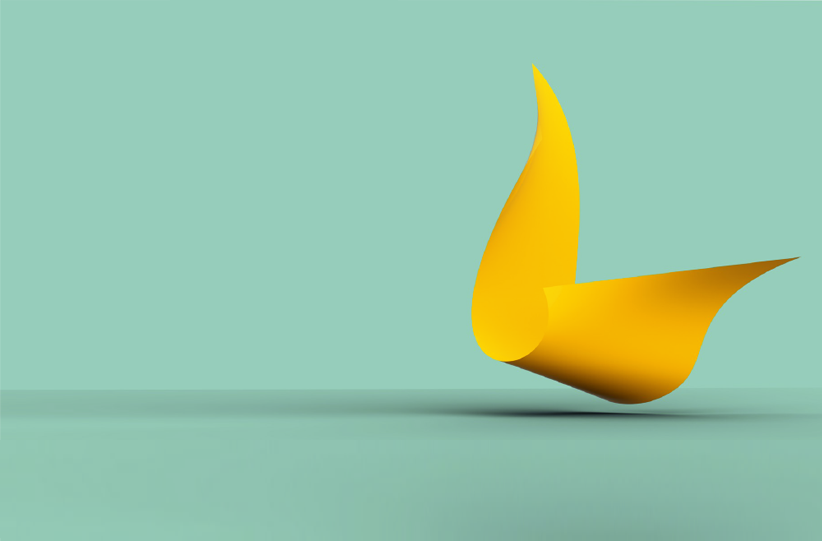 Introduction
About Us
Situation Analysis
Our Services
Your Results
Timeline
Cost Investment
Terms and Conditions
Acceptance of Proposal
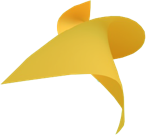 Introduction
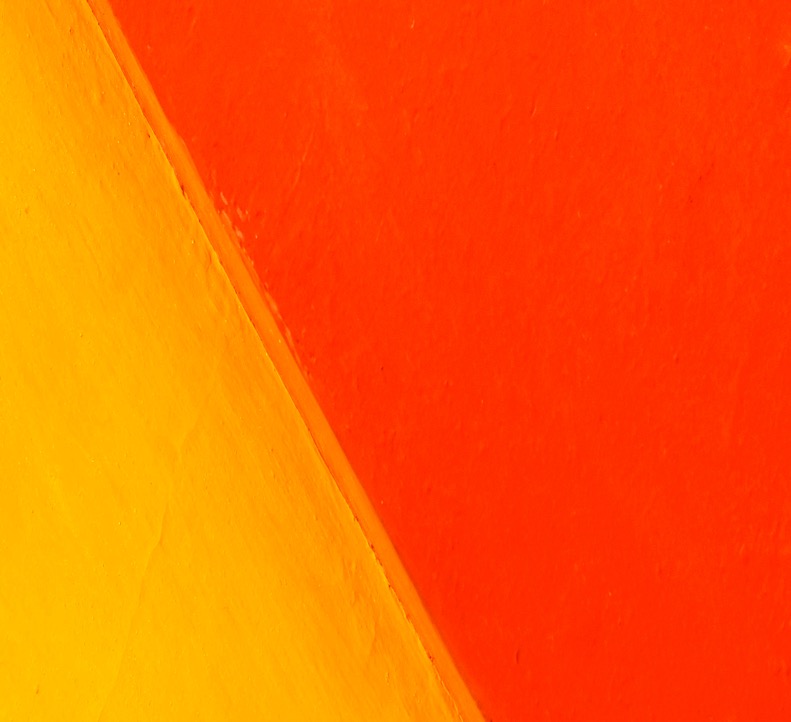 Enter text
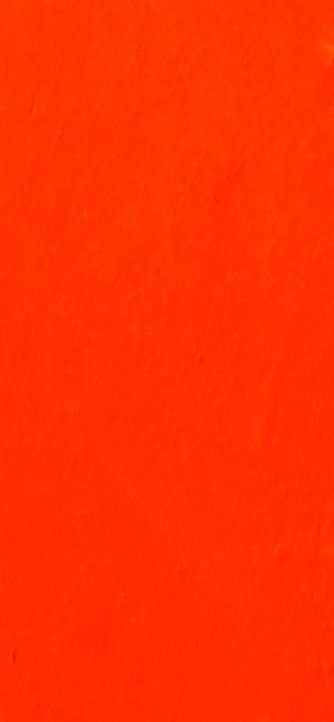 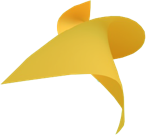 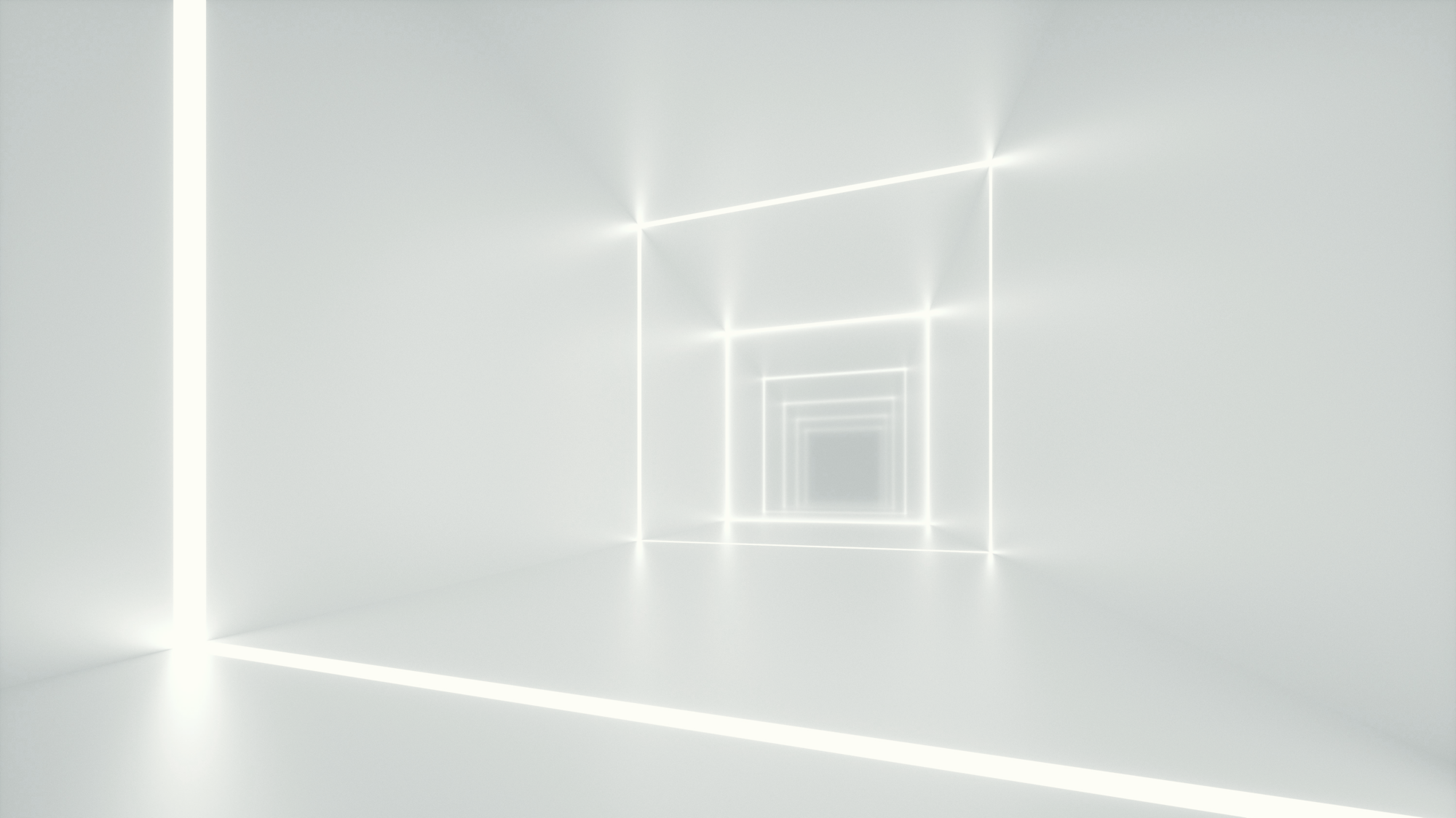 About Us
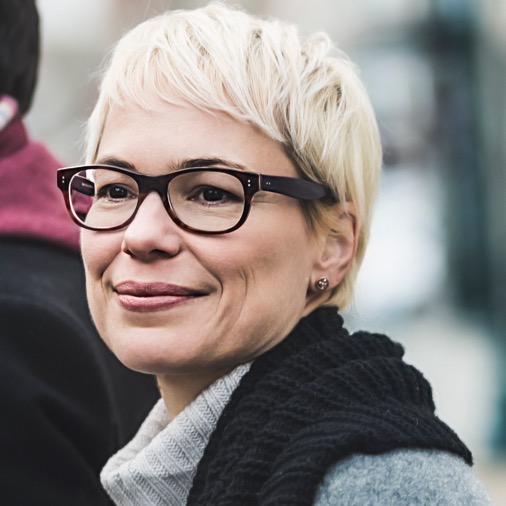 Enter text
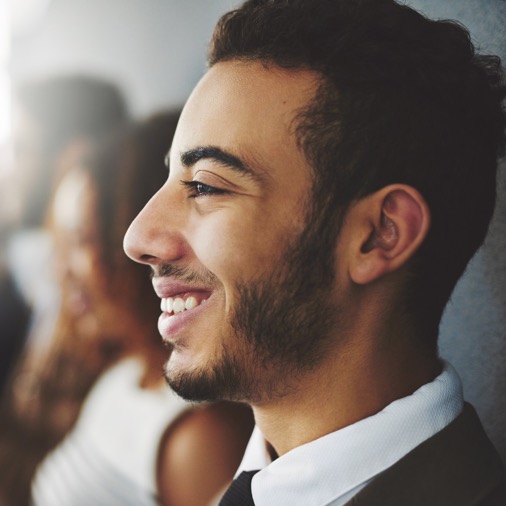 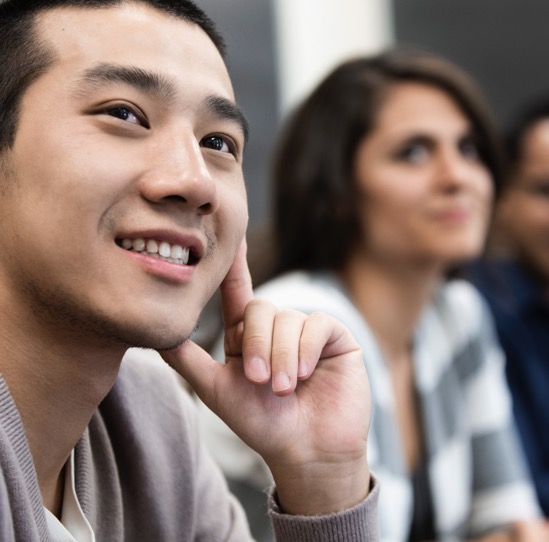 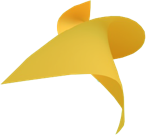 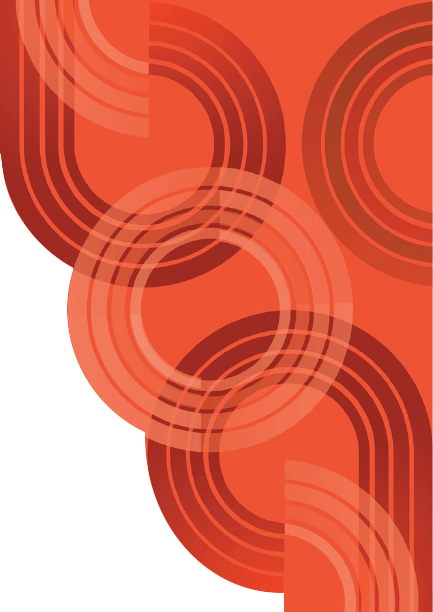 Situation Analysis
Enter text
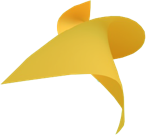 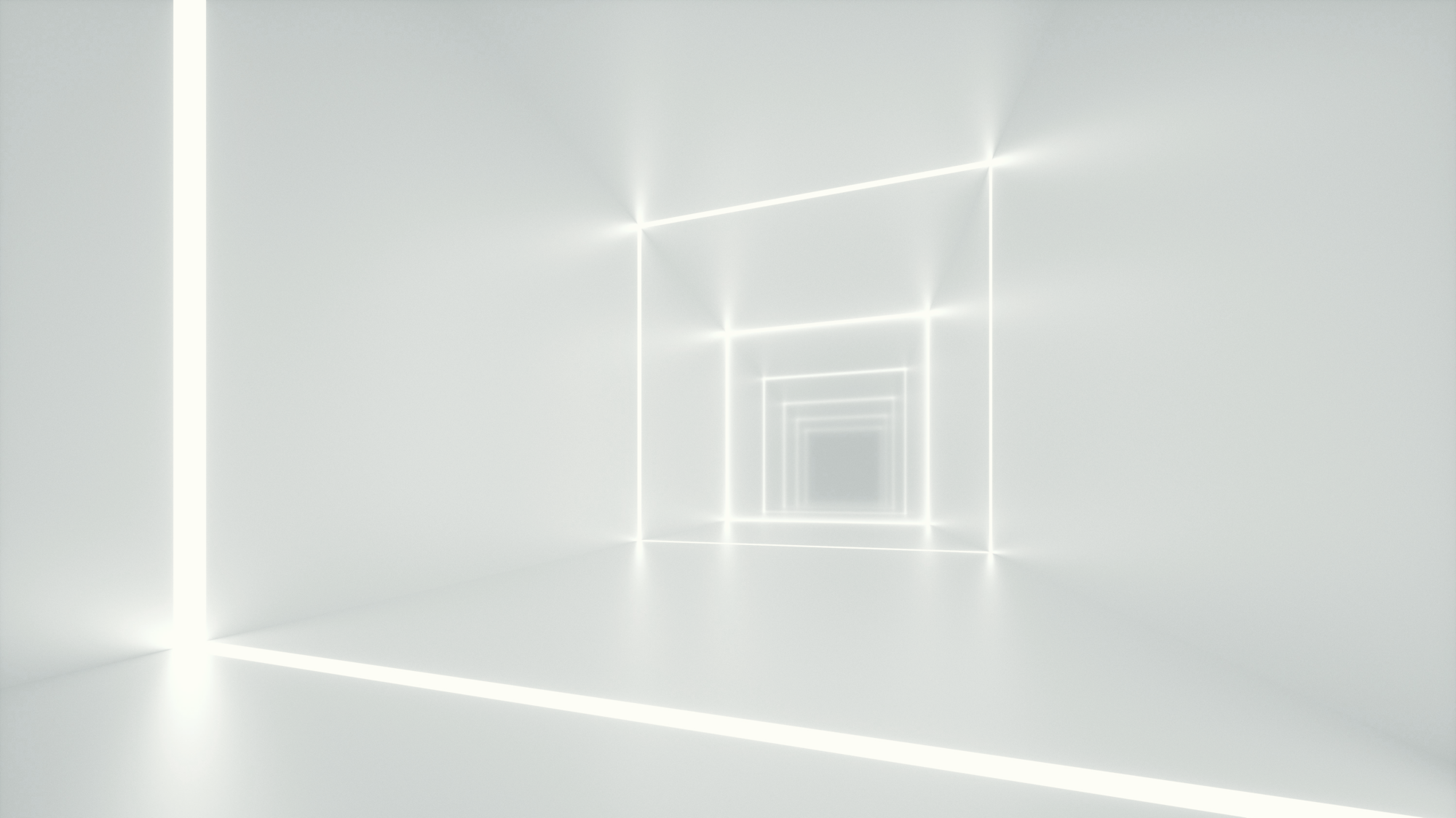 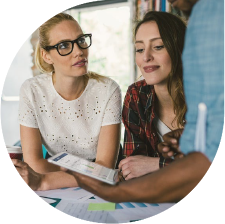 Our Services
Enter text
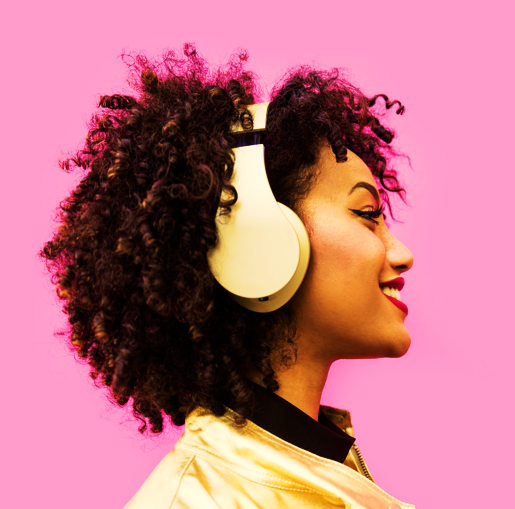 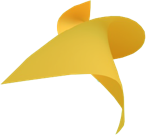 Your Results
Enter text
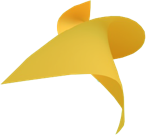 Timeline
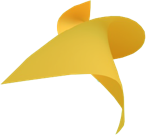 Cost Investment
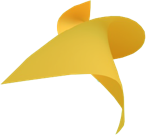 Terms and Conditions
Enter specific terms and conditions applicable to your proposal.
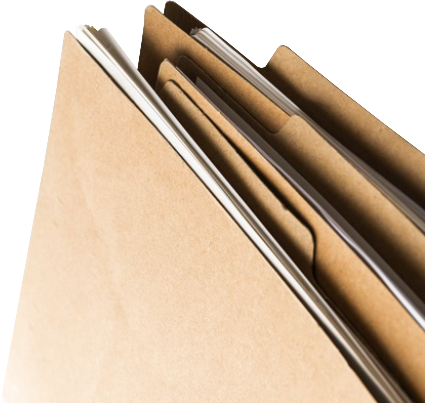 PROPOSAL MAY BE WITHDRAWN IF NOT ACCEPTED BY DATE OF00/00/0000
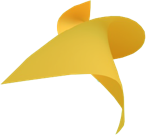 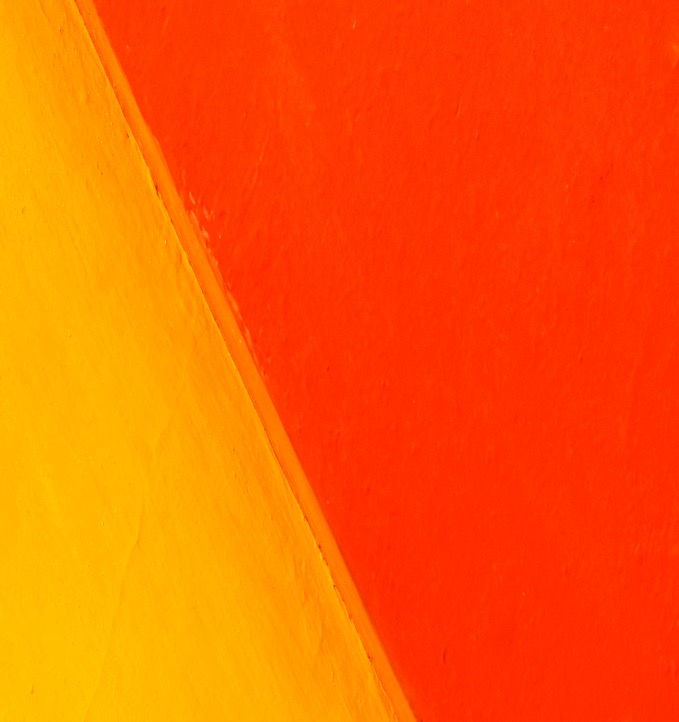 Acceptance of Proposal
AUTHORIZED CLIENT SIGNATURE
Client NAME
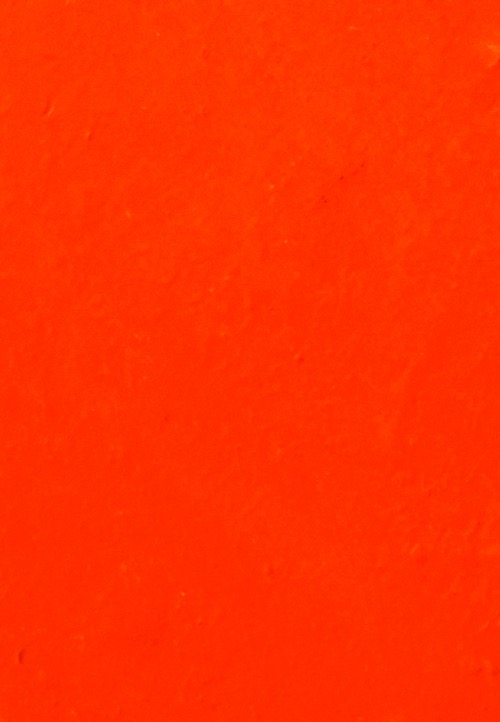 DATE OF ACCEPTANCE
00/00/0000
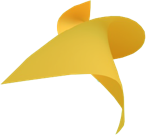